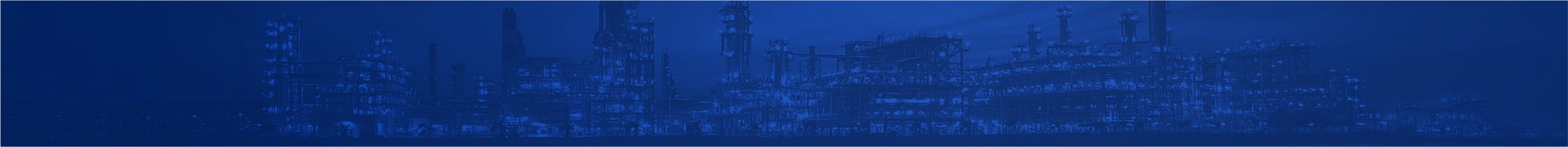 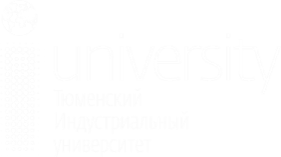 Логистический аудит         транспортных процессов и систем
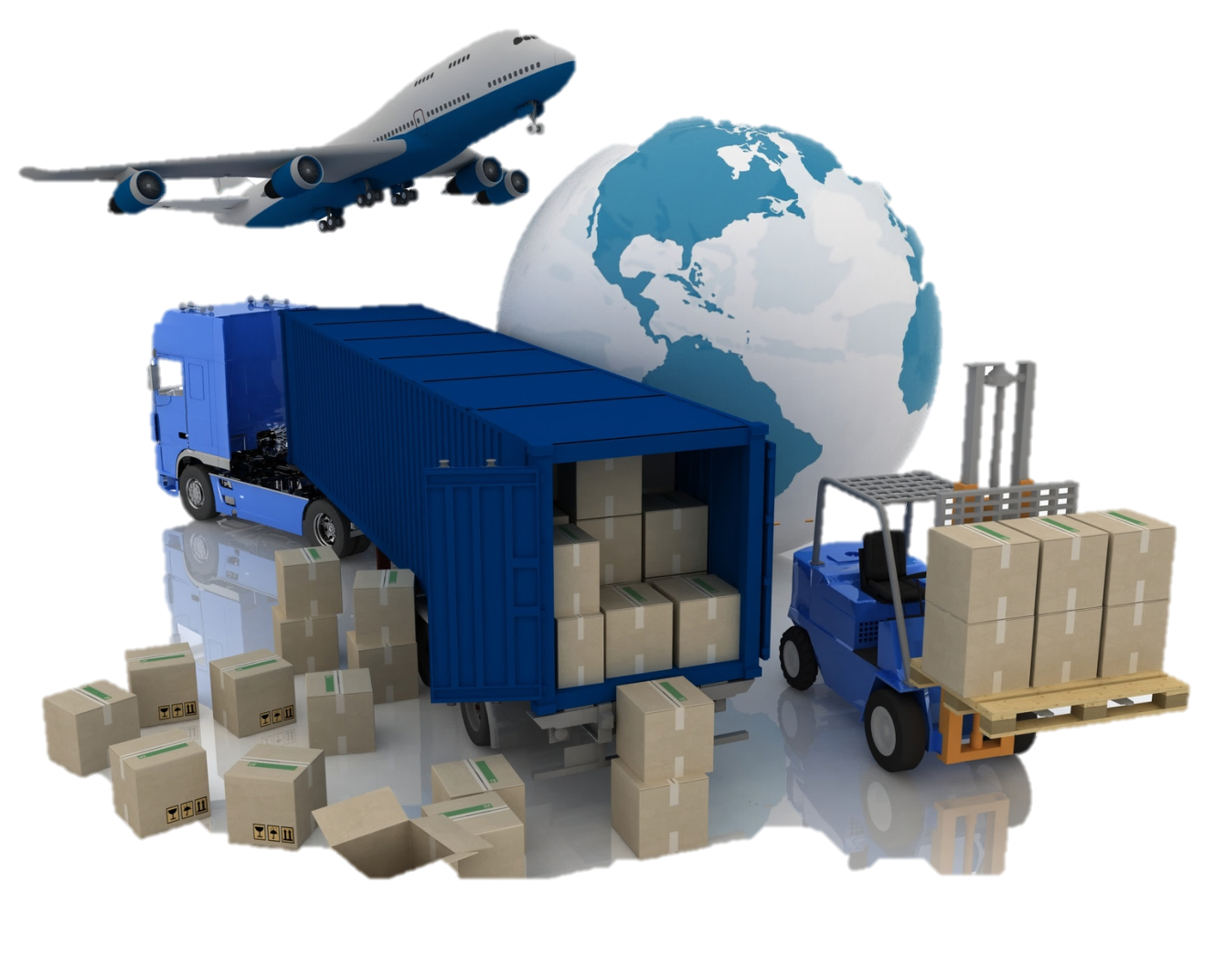 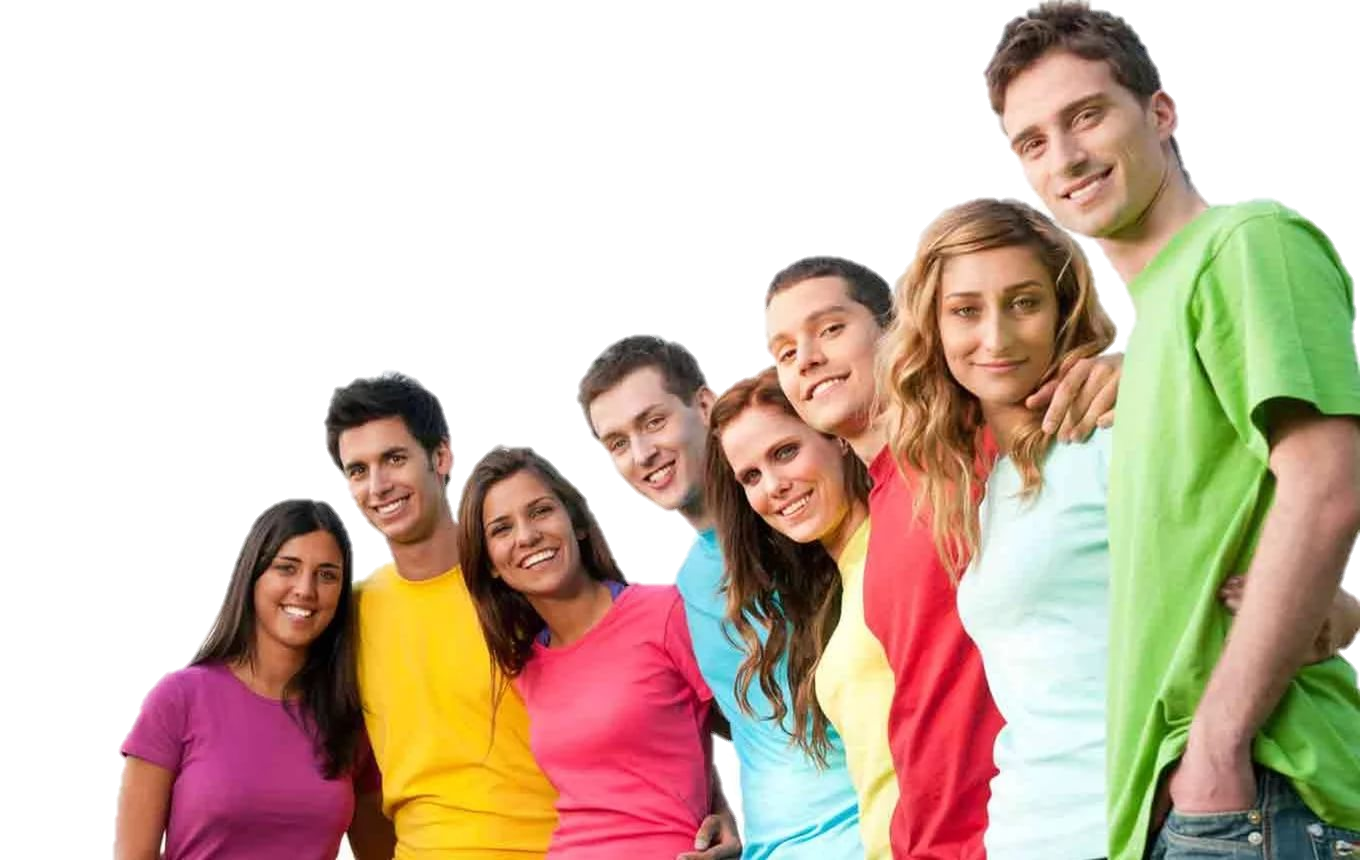 руководитель программыСергей Александрович                         Эртман
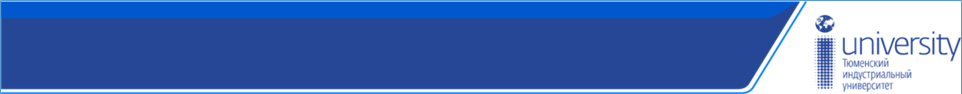 Профстандарт:Специалист по логистике
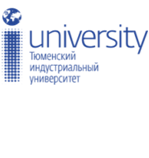 2
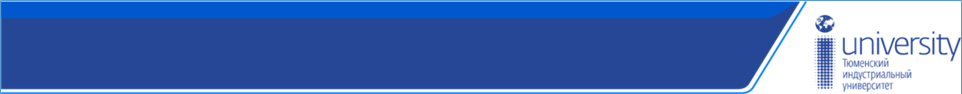 Реализуемые принципы обучения
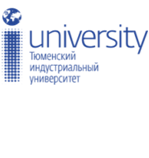 Проектный подход
прохождение практики на протяжении всего периода обучения в реальном секторе производства

Модульный принцип обучения                                           (разработка разделов проекта)
Современные логистические технологии и транспортное право
Исследования транспортных процессов и систем в бизнес-среде
Управление потерями и рисками в транспортных процессах
Проектирование логистических процессов и систем на транспорте
Логистический аудит: формирование отчета

Подготовка востребованного рынком продукта  – отчета по проведению комплексного логистического аудита предприятия
3
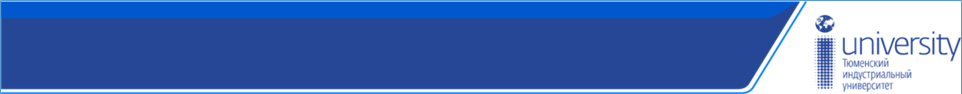 Стоимость услуг на рынке
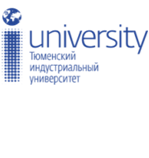 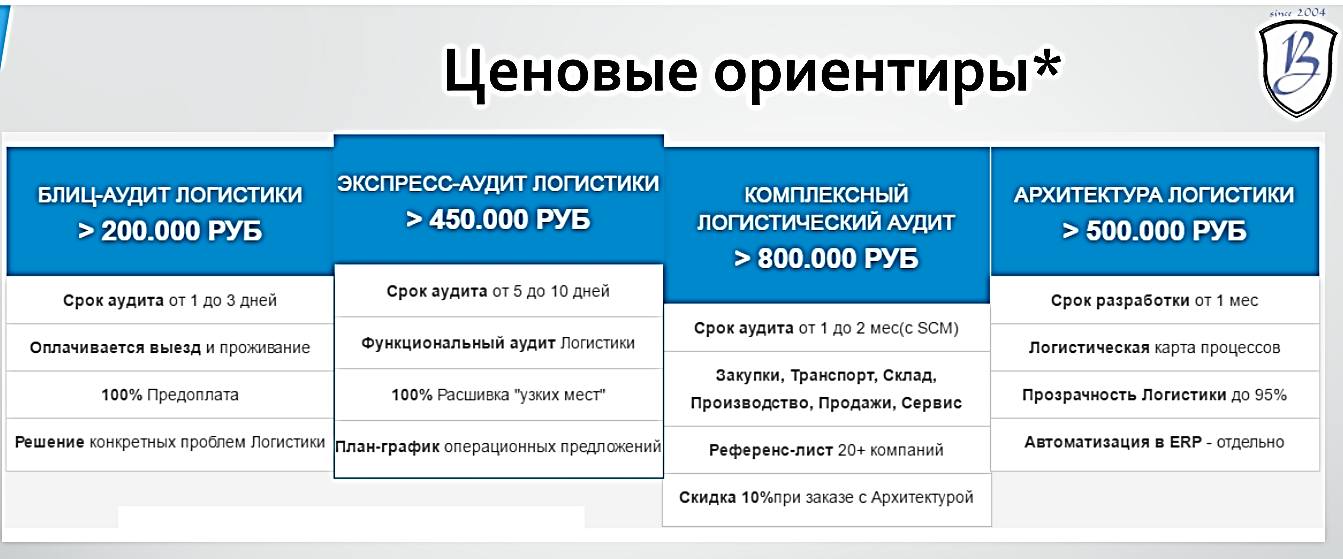 4
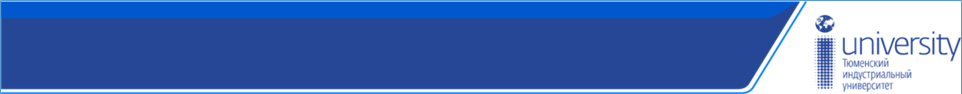 Организации-партнеры
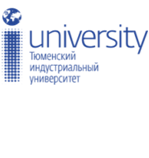 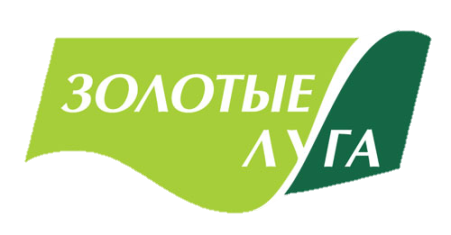 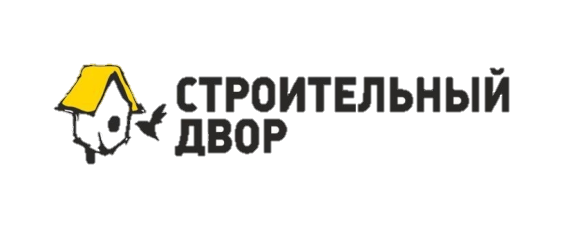 Подтвердившие намерения о сотрудничестве
Золотые луга
Строительный двор
ТК ШЕРЛ
ТК ИЦТ-Тюмень
Ясень-агро
ТК КИТ


На этапе переговоров:
Транснефть
Газпром
СИБУР
Leroy Merlyn
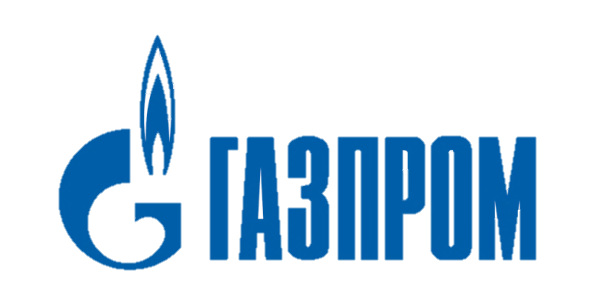 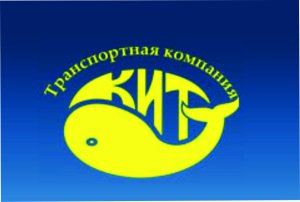 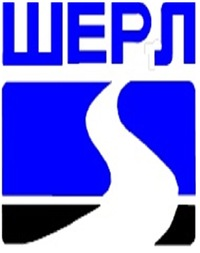 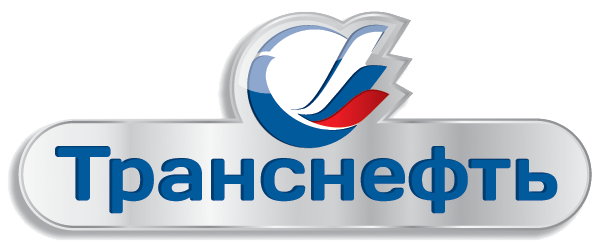 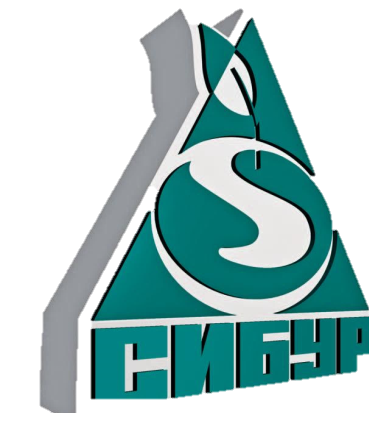 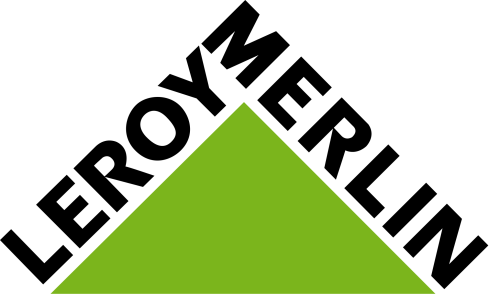 5
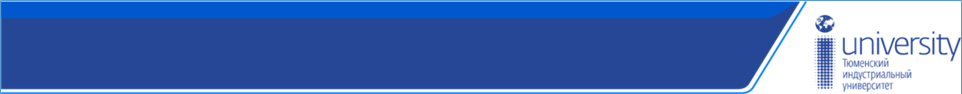 Контактные данные
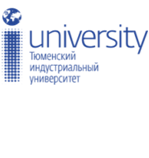 Руководитель образовательной программы 
Эртман Сергей Александрович
+7-982-923-9278
к. 306/3
Администратор
Шаповалова Светлана Васильевна
+7-905-820-1575
к. 306/3
 Помощник
Эртман Юлия Александровна
+7-912-992-7889
4